ЗИМА
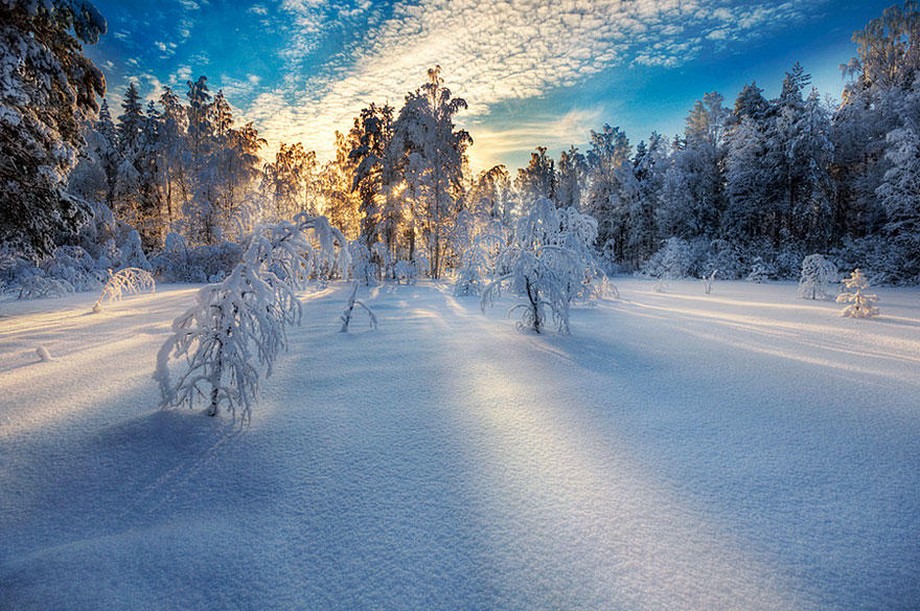 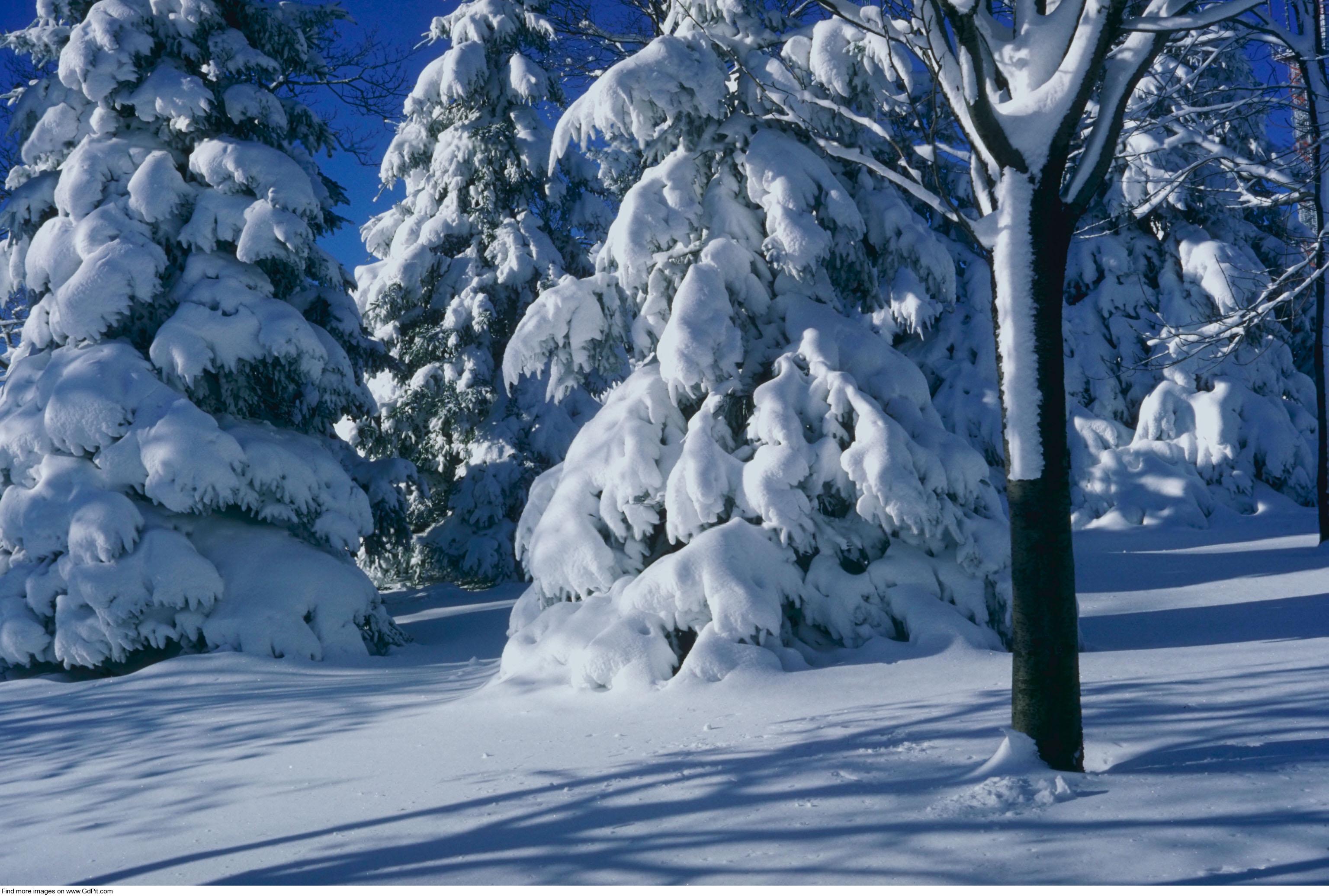